Здравствуйте!
Мозговая гимнастика стимулирует мозговые процессы
Русский язык-это клад,это достояние,переданное нам нашими предшественниками.Обращайтесь почтительно с этим могущественным орудием.
                             Иван Сергеевич Тургенев
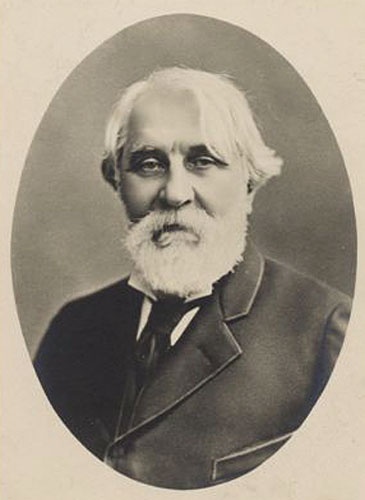 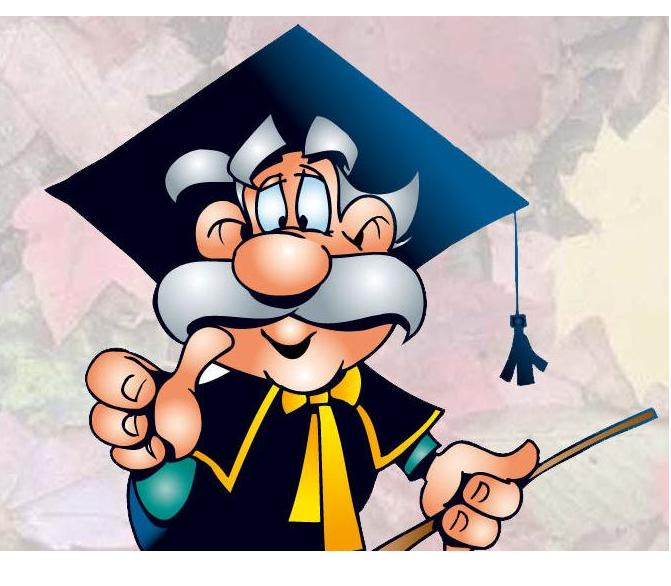 Щ
Е
Ш
А
Ы
Ь
Т
Р
Й
З
РЕШАТЬ
ЧТО ДЕЛАТЬ?
ЧТО СДЕЛАТЬ?
Тема: Глагол.Закрепление изученного
Цели урока

Формирование знаний…

Развитие умений…

Воспитание навыков…
Главная задача урока : Распознавать,слышать,видеть и грамотно писать глаголы.
Контрольные вопросы:
1)На какие вопросы отвечает глагол?
2)Что обозначает глагол?
3)Как изменяется глагол?
Звуко- буквенный анализ слова.
РЕШАТЬ-
I
[
Р
I
Э
И
Ш
А
Т
]
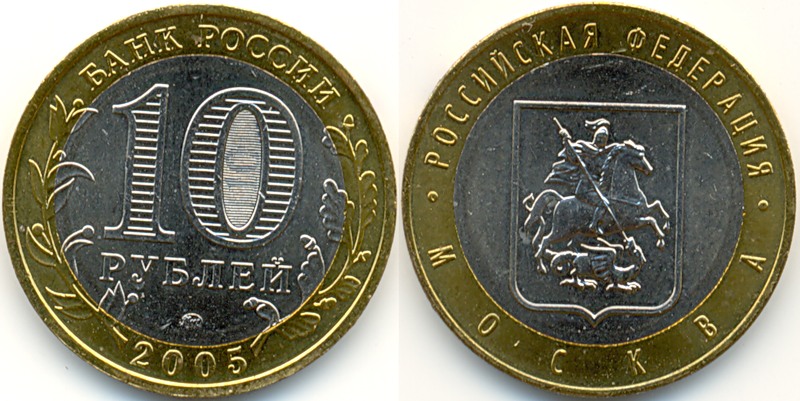 ОРЁЛ
РЕШКА
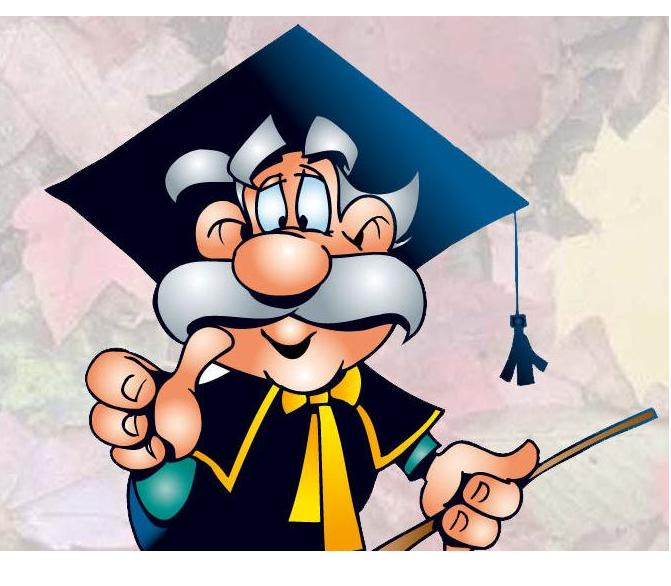 СУЩ.
ГЛ.
МАМА            ИГРАТЬБРАТ                ЛЕТЕТЬПТИЦА            ОБЕДАТЬ
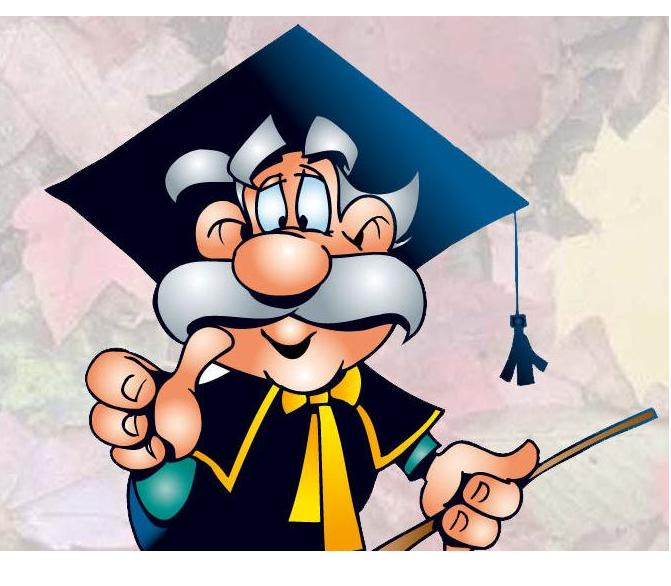 ГЛ.
1)Одеяло убежало,
2)Свист-свистит
    Корм-кормит
    Обед-обедает
ГЛ.
Улетела простыня,
И подушка,
Как лягушка,
ГЛ.
Ускакала от меня.
П.В.
Б.В.
Н.В.
3)растаял           спит                встретит
    ушёл               пишет             скажет
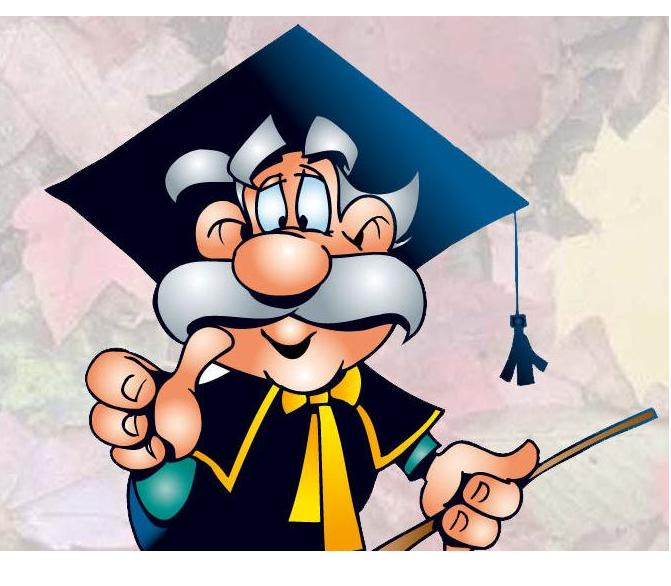 ЕД.Ч.
В густой траве скачет кузнечик.
____________
____________
________________
МН.Ч
Грачи ходят по свежей пашне.
__________
___________
___________
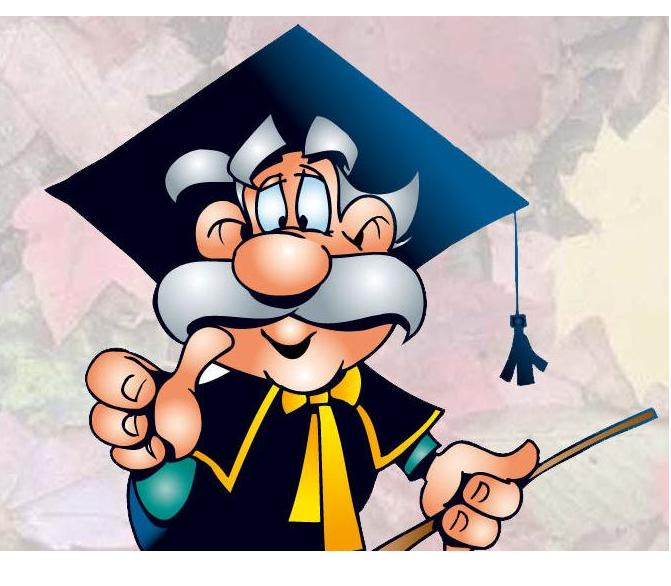 Проверочный тест.
1)Что обозначает глагол?
а)предмет   б)признак предмета  в)действие предмета
__
2)На какие вопросы отвечает глагол?
а)Что делать? Что  сделать?  б)Кто?Что?  в)Какой?Какая?Какое?Какие?
__
3)Укажи строчку,в которой записаны глаголы:
                                 а)быстрая,плескать,откроет;
                                 б)читет,писал,сумеет;
                                 в)закрыл,зимний,ветер;
__
СУЩ.
Посадила бабка в печь,

Пироги с капустой печь.
ГЛ
Контрольные вопросы:
1)На какие вопросы отвечает глагол?
2)Что обозначает глагол?
3)Как изменяется глагол?
Итог урока.
-Каким был наш урок?
-Каким был я на уроке?
-Чему ты научился на уроке?
-Кому ты помог на уроке?
-Кому ты благодарен?
СПАСИБО ЗА РАБОТУ